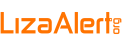 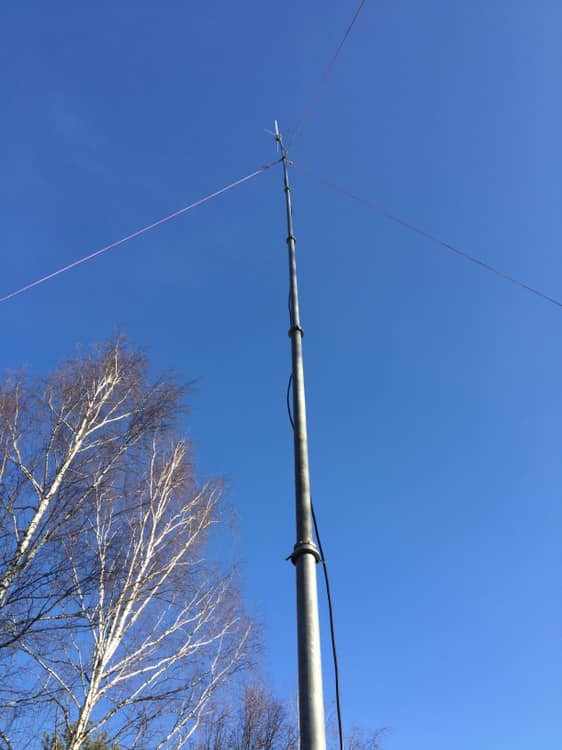 Введение в радиосвязь
РАДИОволны
В радиосвязи передача, излучение или прием любого рода информации (знаки, символы, печатный текст, звуки и т.п.) осуществляется посредством радиоволн
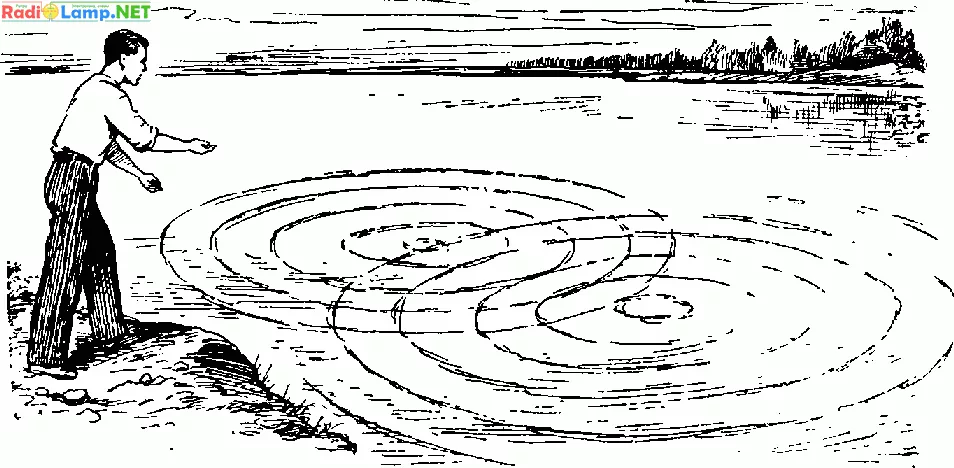 РАДИОволны
Радиоволны характеризуются длиной и частотой
Длина волны: расстояние между двумя точками, в которых колебания происходят в одинаковой фазе
	Длина волны выражается в метрах, километрах, сантиметрах и т.д.

Частота волны: число колебаний за секунду
Частота выражается в герцах (Гц), килогерцах (кГц), мегагерцах (МГц) или гигагерцах (ГГц)
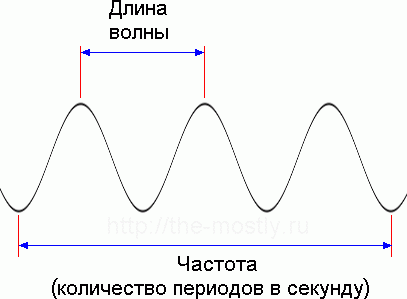 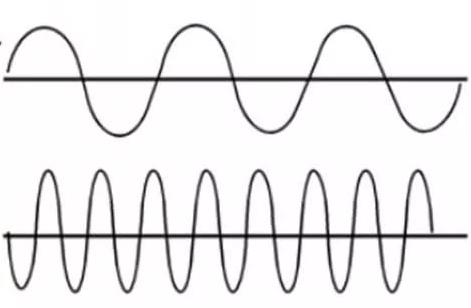 РАДИОволны
Длина и частота радиоволны обратно пропорциональны друг другу. Соответствие между частотой и длиной волны выражается следующей формулой:
F = C / L
где: F –частота, Гц,
С – скорость света, равная 300 000 км/с,
L – длина волны, м.

При практическом использовании для взаимосвязи частоты и длины радиоволны можно использовать следующую формулу:
F (МГц) = 300/ L (м)
300/433,625 (МГц) = 0,69 (м) – 70-ти сантиметровый диапазон
300/145,500 (МГц) = 2,06 (м) – 2-х метровый диапазон
радиоволны
Спектр радиоволн, применяемых в радиосвязи, разбит на диапазоны:
Ультракороткие волны (УКВ)
радиоволны
Основные особенности УКВ:
распространяются в нижних слоях атмосферы только поверхностным лучом почти прямолинейно
применяются для радиосвязи в пределах прямой
не огибают земную поверхность и крупные препятствия, не отражаются ионосферой, а проходят сквозь нее 
компактные и доступные средства радиосвязи
возможность одновременной работы без взаимных помех большого количества радиостанций и хорошая помехозащищенность во время ионосферных возмущений
радиоволны
Распространение УКВ:
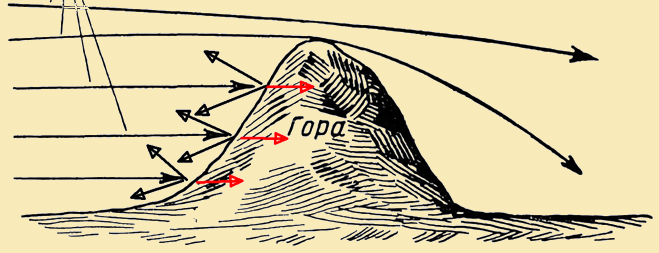 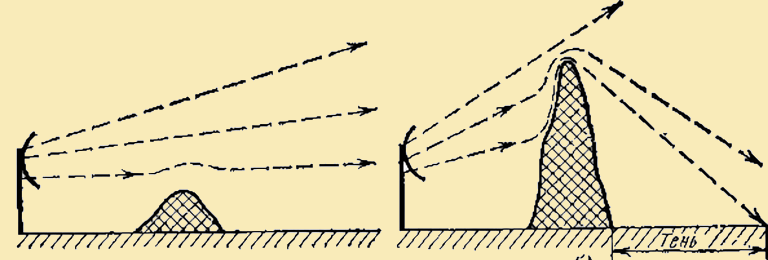 радиоволны
Распространение УКВ:
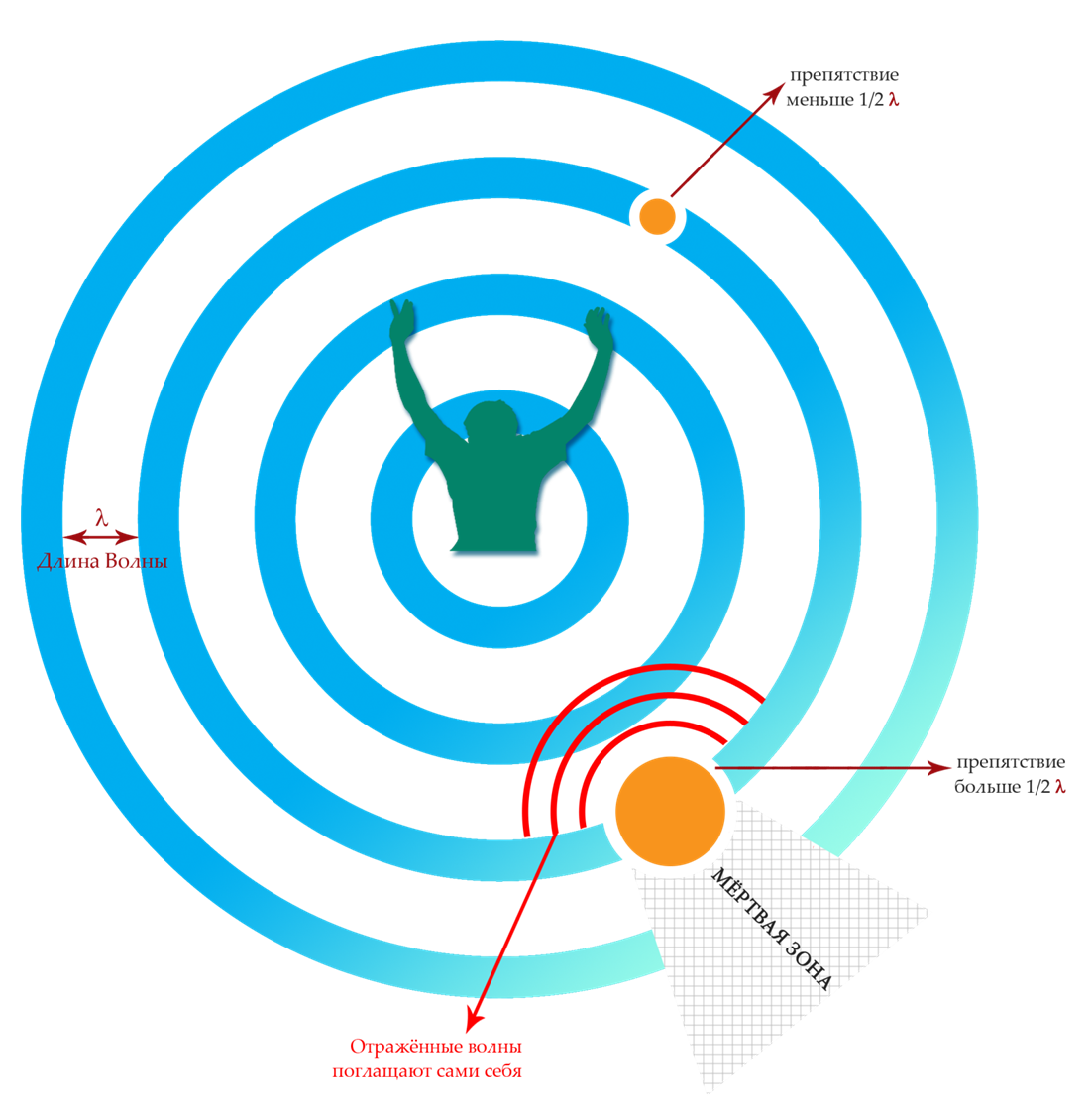 Правовая информация
Разрешенные частоты для гражданского населения на УКВ
Правовая информация
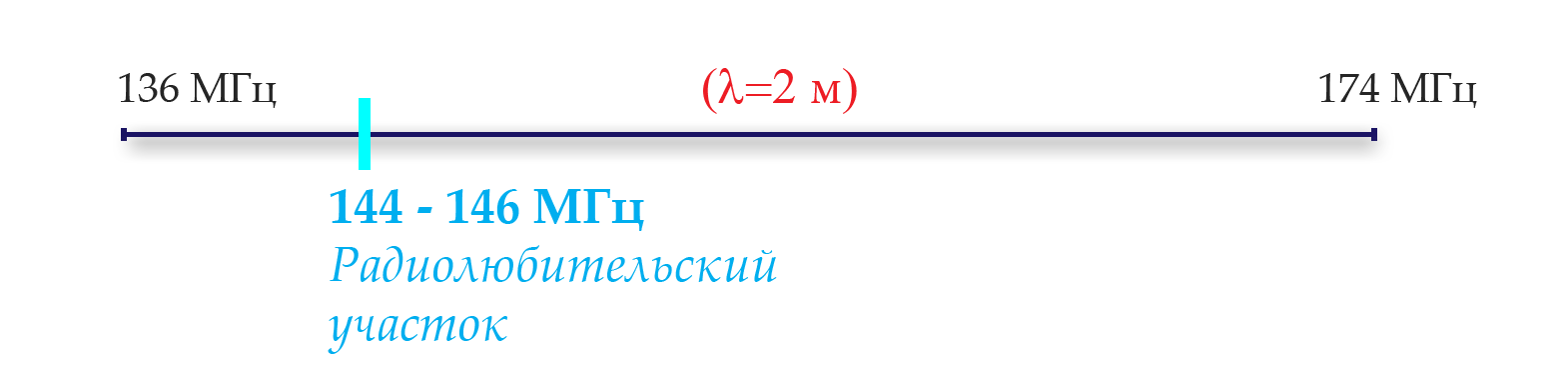 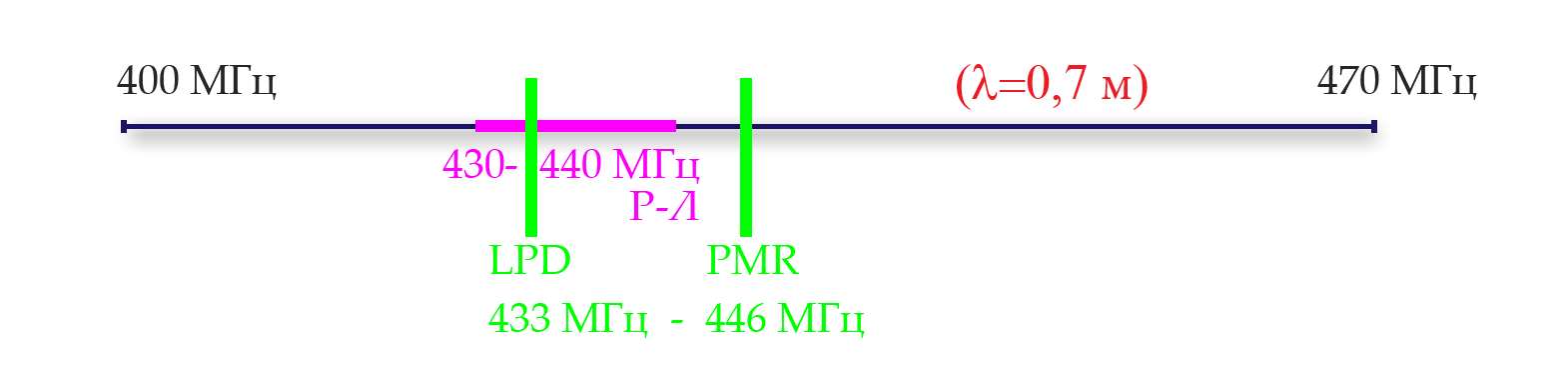 Правовая информация
LPD (Low Power Device) — диапазон радиочастот для маломощных устройств 433,075-434,775 МГц с шагом 25 кГц
В диапазоне LPD предусмотрено 69 частотных каналов
В РФ использование устройств и радиостанций диапазона LPD разрешается при условии, что излучаемая мощность не превышает 10 мВт (0,01Вт)
Правовая информация
PMR (Personal Mobile Radio) — cтандарт безлицензионной радиосвязи
8 частотных каналов с шагом 12,5 кГц, в диапазоне 446,00625 − 446,09375 МГц
Максимальная разрешённая мощность для передатчиков радиостанций в этом стандарте - 0,5 Вт
Правовая информация
Во время радиосвязи запрещается:

вести передачи на неразрешенных частотах
вести передачи, способные создать помехи работе других станций или радиослужб (в т.ч. радиолюбителям)
вести передачи с ложным или вводящим в заблуждение опознаванием, а также передачи без опознавания (без позывных)
передавать ложную или вводящую в заблуждение информацию
увеличивать мощность радиопередающих станций сверх разрешенной
работать находясь в состоянии наркотического или алкогольного опьянения
Использовать ненормативную лексику
Правовая информация
Что можно?
Можно слушать всё, что передается в радиоэфире
Пользоваться безлицензионными диапазонами, соблюдая предписанную мощность
Пользоваться радиолюбительским диапазоном, сдав квалификационный экзамен на радиолюбительскую категорию
Подавать сигналы бедствия «SOS»и «MayDay» на любых частотах в исключительных случаях при непосредственной угрозе жизни и здоровью граждан
Организация радиосвязи
Дальность радиосвязи зависит от большого числа факторов:
Рельеф местности
Антенны: тип, конструкция и высота установки
Электромагнитная обстановка
Параметры приемопередающего оборудования
Частота радиоволн (частотный диапазон)
Погода
Точно дальность радиосвязи может быть определена только экспериментальным путем
Организация радиосвязи
Увеличение мощности радиостанции
Незначительное увеличение мощность радиостанции мало влияет на дальность связи
В вакууме поток мощности обратно пропорционален квадрату расстоянияДля увеличения дальности в 2 раза мощность радиостанции надо увеличить в 4 разаВ реальности зависимость биквадратнаяДля увеличения дальности в 2 раза мощность радиостанции надо увеличить в 16 раз
Важна не только передача, но и приём
Антенна – лучший усилитель!
Организация радиосвязи
Возможные виды развертывания радиосвязи
Мачта с базовой антенной и автомобильная радиостанция
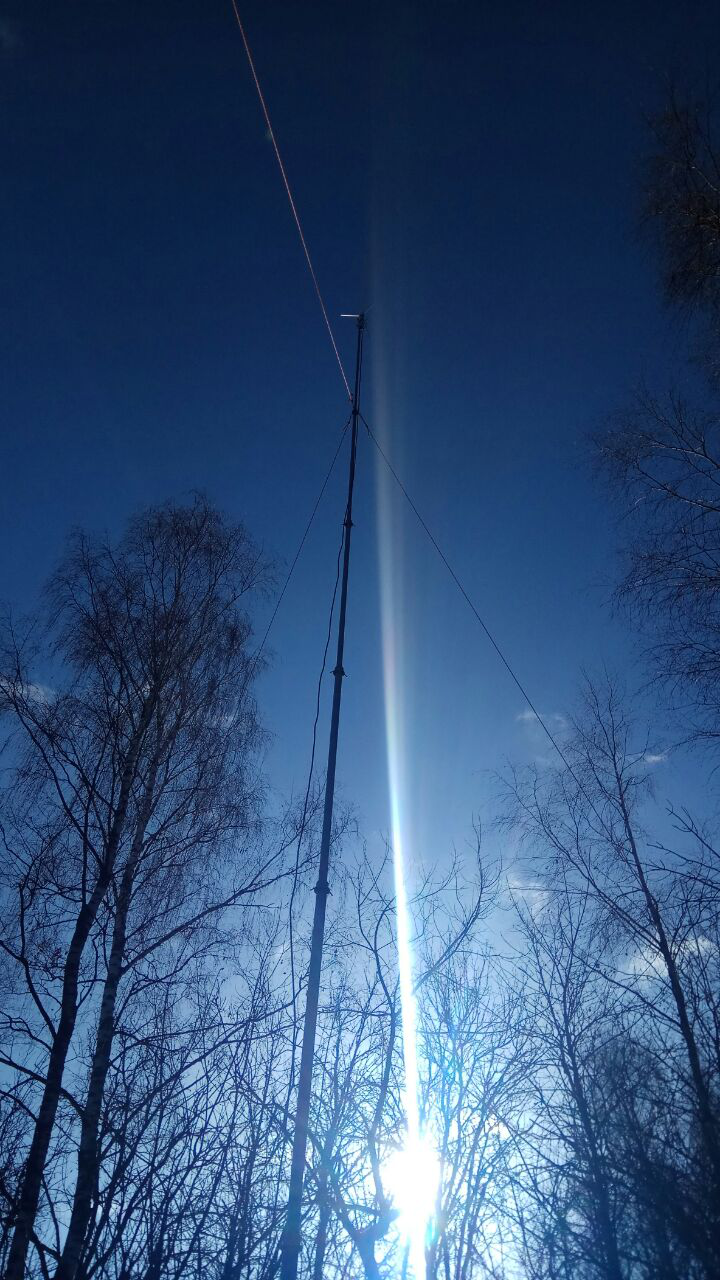 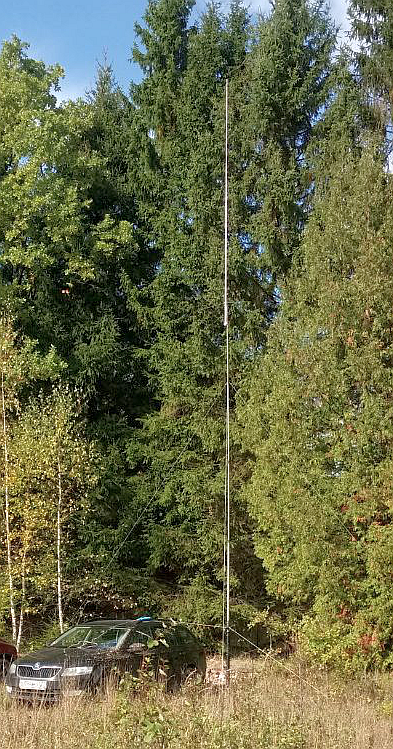 Организация радиосвязи
Возможные виды развертывания радиосвязи
Автомобильная антенна на магнитном основании и автомобильная радиостанция
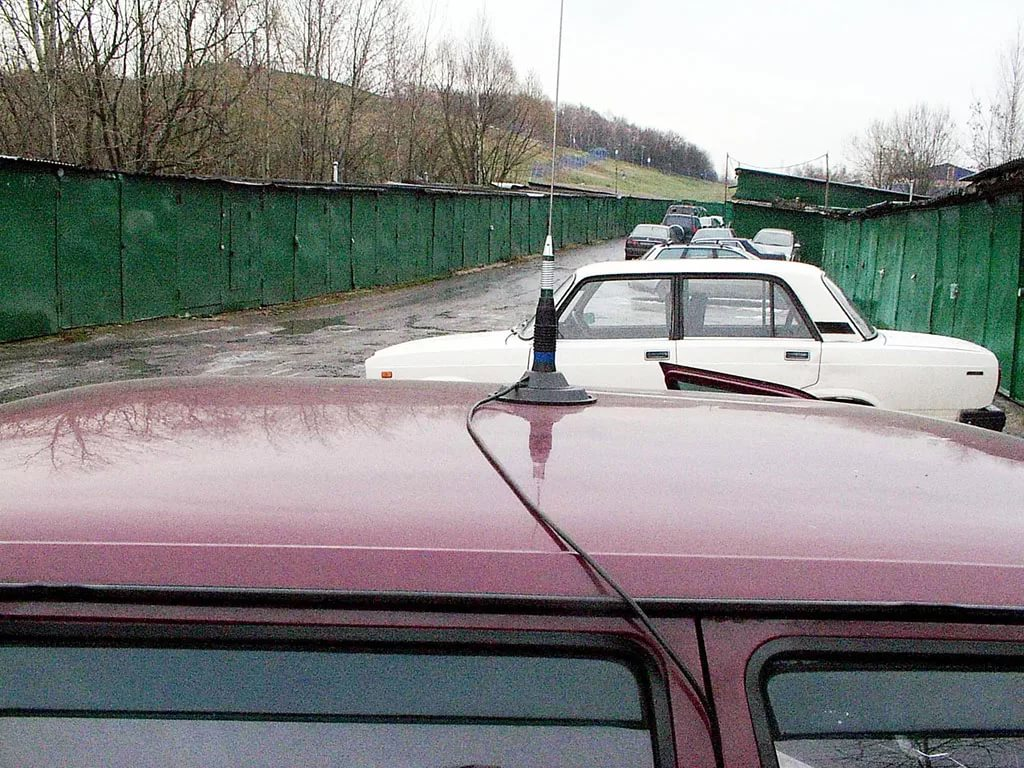 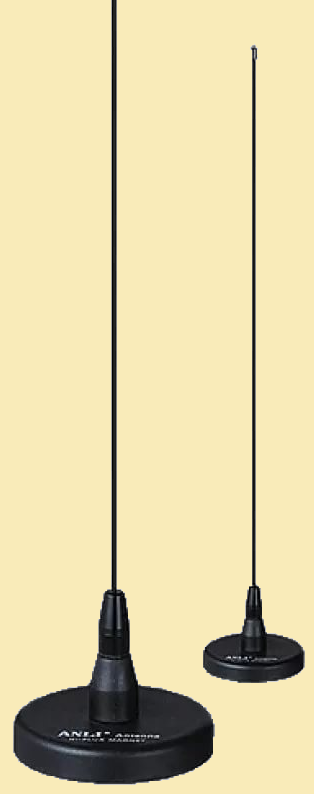 Организация радиосвязи
Возможные виды развертывания радиосвязи
Автомобильная антенна на магнитном основании и портативная радиостанция
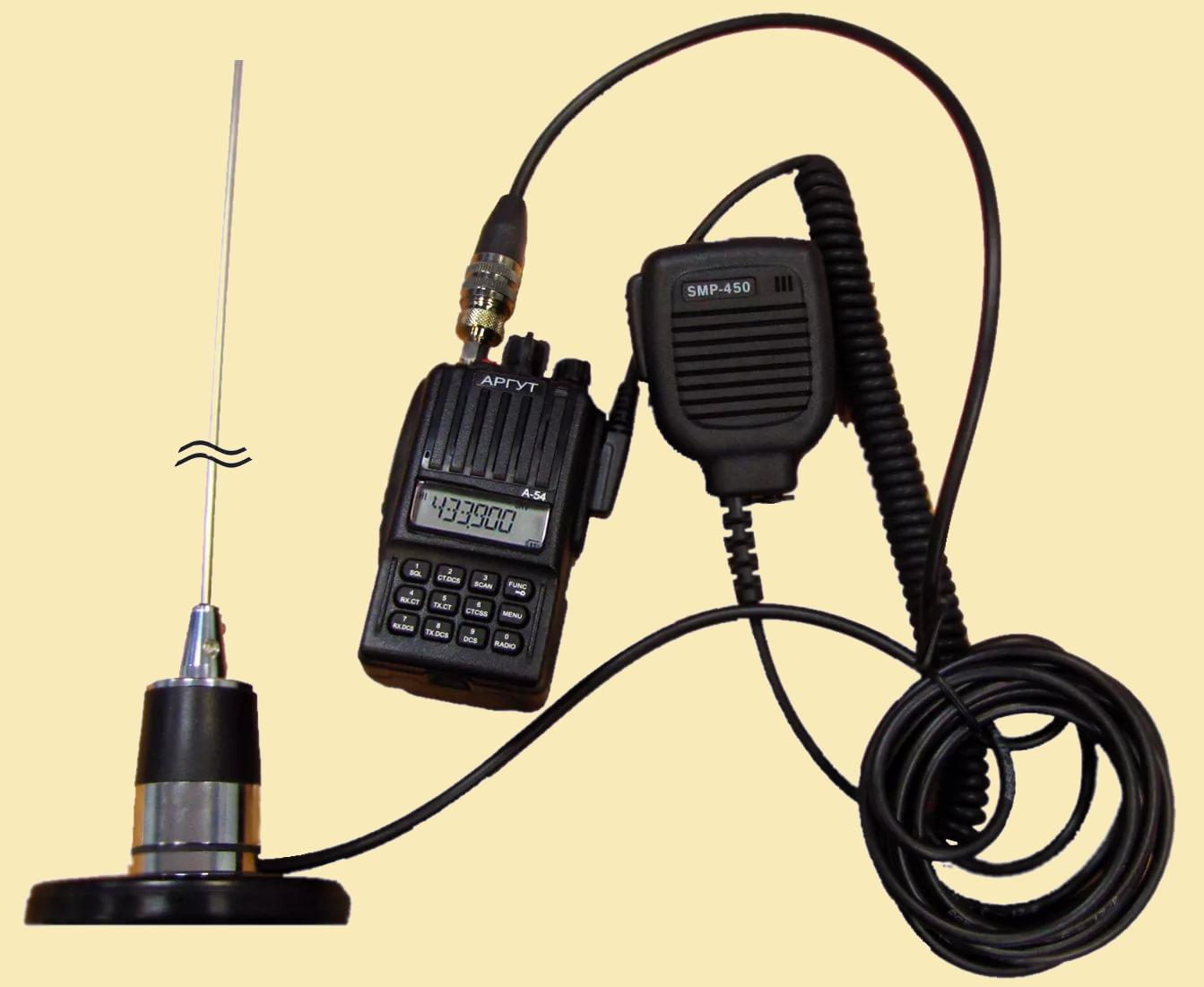 Использование в автомобиле радиостанции без внешней антенны крайне не желательно!
Организация радиосвязи
Передача сообщений через соседние поисковые группы
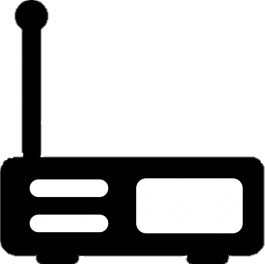 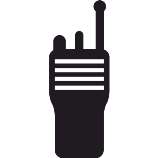 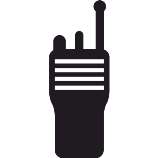 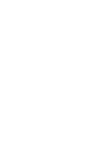 «Лиса-3»
«Лиса-12»
«Заря»
Организация радиосвязи
Передача сообщений через голосовой ретранслятор («Рокада»)
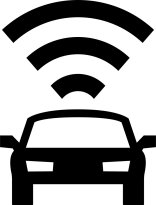 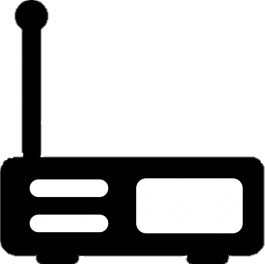 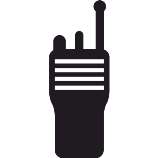 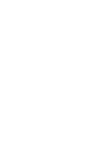 «Рокада»
«Лиса-3»
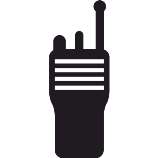 «Заря»
«Лиса-12»
Организация радиосвязи
Установка направленной и антенны с круговой диаграммой
«Заря»
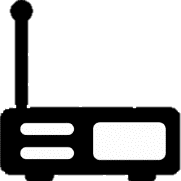 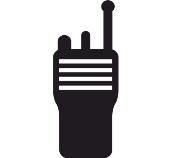 «Лиса-3»
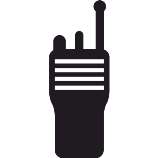 «Лиса-12»
Организация радиосвязи
Установка репитераРетранслятор или репитер, от англ. «to repeat» — это повторитель радиосигнала
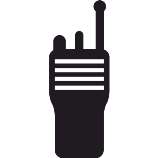 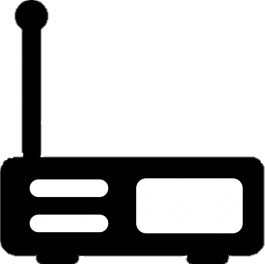 «Лиса-1»
Репитер
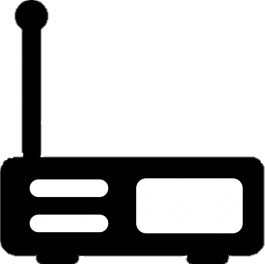 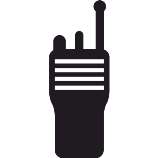 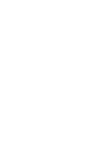 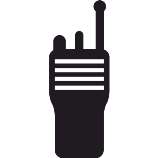 «Лиса-3»
«Лиса-4»
«Заря»
Организация радиосвязи
Работа репитера
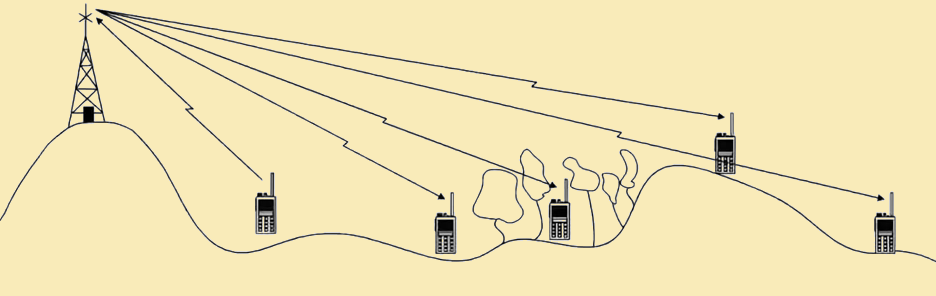 Организация радиосвязи
Работа с субтоном
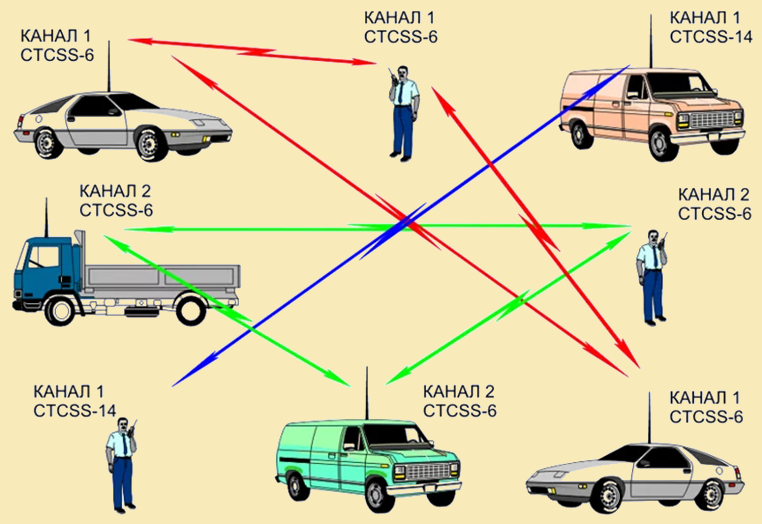 Организация радиосвязи
СУБТОН
Субтон - специальный тон, который подмешивается к сигналу, но не слышен человеку
Предназначен для разделения по группам участников, работающих на одной частоте 
Передачи с субтоном слышны всем, у кого субтон не установлен на прием!
Частотный план
Служебные позывные
Фонетический алфавит
Фонетический алфавит - стандартизированный способ прочтения букв алфавита. 
Применяется в радиосвязи с целью уменьшения количества ошибок при передаче сложных для воспринятия на слух слов, сокращений, позывных, и т. п.
Вызов и ответ
ВЫЗОВ
Позывной ВЫЗЫВАЕМОГО.
СВОЙ позывной

Для лучшего запоминания – используйте слово «ОТВЕТЬ»
- ЗАРЯ ЛИСЕ-1!- ЗАРЯ (ответь) ЛИСЕ-1!
ОТВЕТ
- ЛИСА-1! ЗАРЯ на связи (на приеме)!
- Заря на приеме (на связи)!
После установления устойчивой связи позывные, как правило, не называются.
Передача координат
N 55.40859o Е 086.05109o
N – Северная широтаЕ – Восточная долгота
Nortn – СеверЕast   – Восток
Передаем отдельно каждый символ
Эн, пять пять градусов, четыре ноль восемь пять девять долей градусов
Е, ноль восемь шесть градусов, ноль пять один ноль девять долей градусов
Допускается 
Север, пятьдесят пять градусов, сорок ровно, восемьдесят пять, девять долей градусов
Восток, ноль восемьдесят шесть градусов, ноль пятьдесят один ноль девять долей градусов
После передачи координат принимающий должен повторить принятые данные, а передающий – проверить
Любые числовые значения, координаты, требуют подтверждения приёма
Настройка радиостанций Baofeng
Минимальные необходимые знания:
Знать, как вести переговоры
Умение включать/выключать радиостанцию
Смена частоты на необходимую
Знать, как заблокировать/разблокировать рацию
Установка максимальной/минимальной мощности рации
Перевод из канального режима на прямой ввод частоты и обратно
Ввод субтона на прием/передачу
Настройка радиостанций Baofeng
Радиостанция может работать в 2-х режимах
Режим прямого ввода частоты, когда нужная частота вводится с клавиатуры рукамиБолее гибко, но более сложно при большом количестве частот
Канальный режим, когда нужные частоты заранее введены в радиостанцию и каждой частоте присвоен свой порядковый номерЛегко переключаться при большом количестве частот, но требуется заранее ввести частоты в радиостанцию
Настройка радиостанций Baofeng
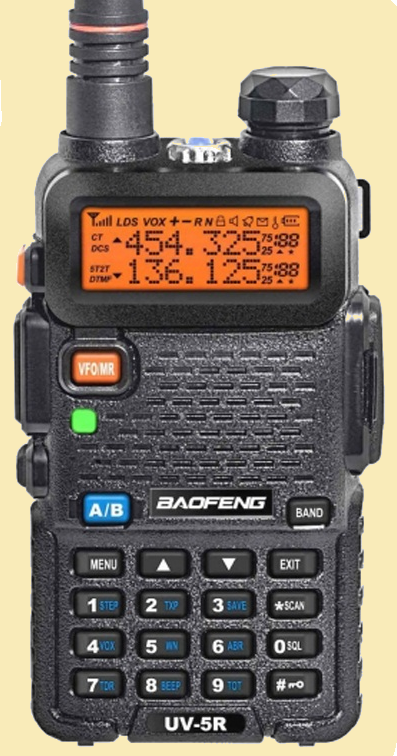 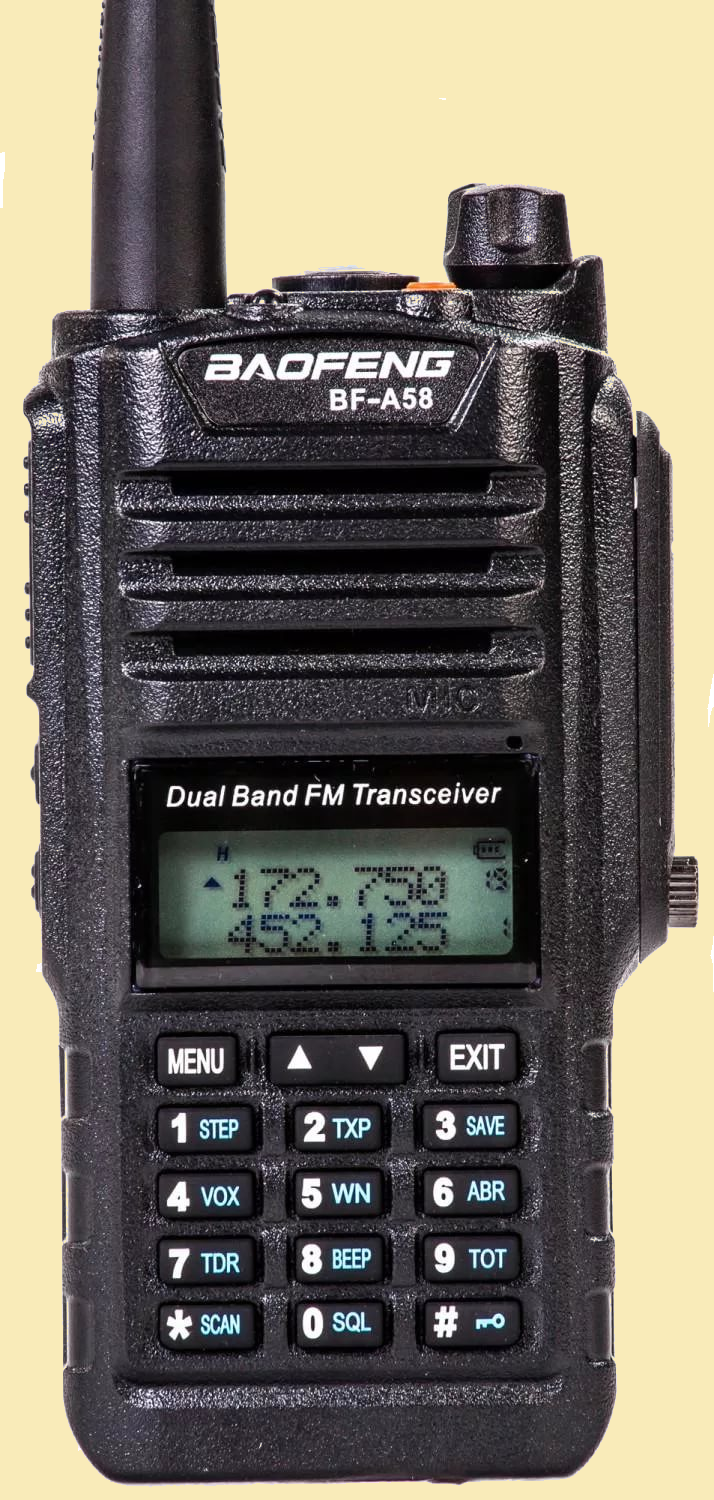 Перевод радиостанций Baofeng BF-A58, UV82 и т.п. из канального режима в прямой ввод частоты и обратно происходит через включение и удерживание кнопки [MENU]. При этом, удерживать кнопку [MENU] нужно до полного включения рации.
Перевод радиостанций Baofeng UV-5R из одного режима в другой осуществляется кнопкой [VFO/MR] на корпусе радиостанции.
Настройка радиостанций Baofeng
Подробнее об этих и других настройках написано в инструкции к радиостанции, а также в интернете
Практические советы
Если приезжаете на поиски со своей рацией, то, заранее перед поиском убедитесь, что
радиостанция заряжена и работает
умеет работать в диапазоне LPD 
вы умеете настраивать свою радиостанцию, чтобы не отвлекать на ее настройку на поисках своих товарищей
если у вас есть вопросы, то задайте их заблаговременно перед поисками
Практические советы
Для уверенной работы нужно соблюдать правила:
остановитесь, не говорите в движении
повернитесь лицом (радиостанцией) примерно в сторону вызываемого абонента
держите рацию вертикально, поднимите ее на вытянутой руке
антенна должна располагаться как можно выше, носите рацию не на бедре, а вертикально на груди, рюкзаке, разгрузочном жилете
говорите прямо в микрофон, поднесите рацию ближе к лицу (на расстояние ладони)
попробуйте установить связь, сместившись от текущей точки на несколько метров, обойдите возможные препятствия, выйдите на просеку, открытое пространство
прежде, чем начать говорить, нажмите тангенту, выждите примерно 3 секунды и только после этого передавайте сообщение, отпускайте тангенту тоже через 3 секунды после завершения сообщения
проверьте настройки шумоподавителя
Практические советы
Как неправильно носить радиостанцию
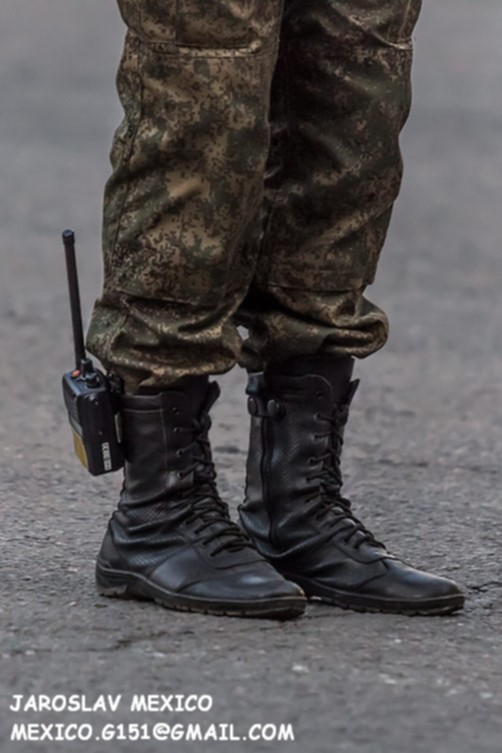 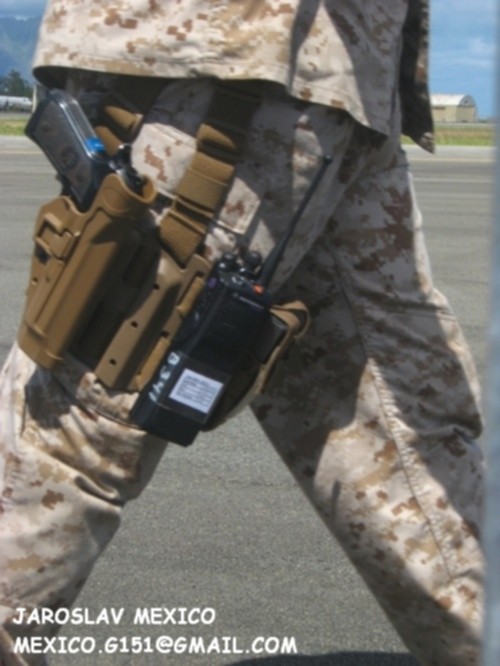 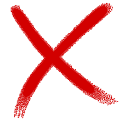 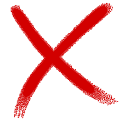 Практические советы
Как неправильно носить радиостанцию
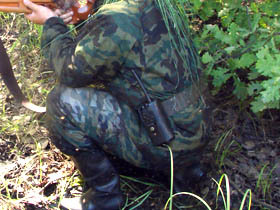 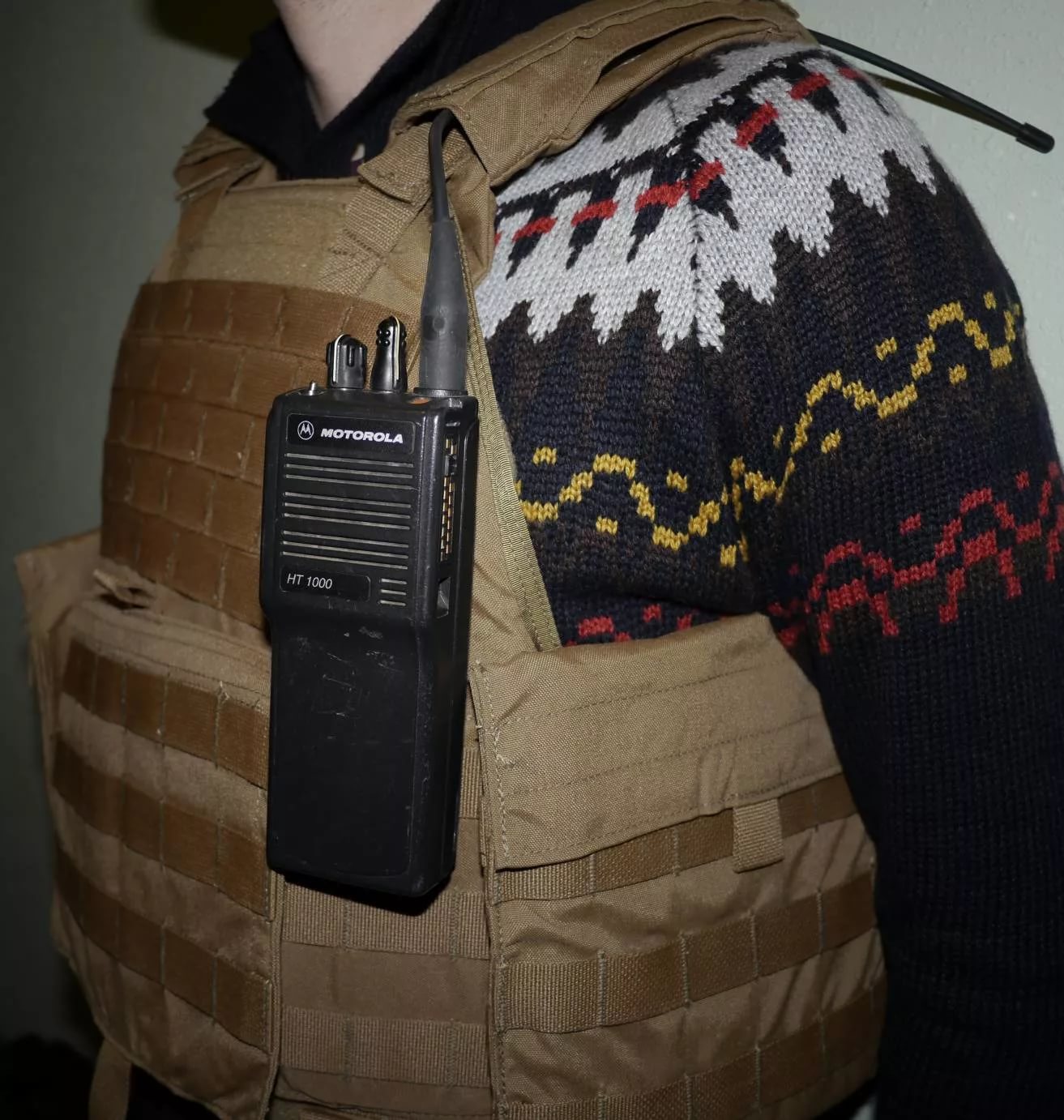 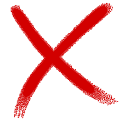 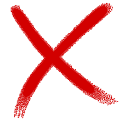 Практические советы
Как правильно носить радиостанцию
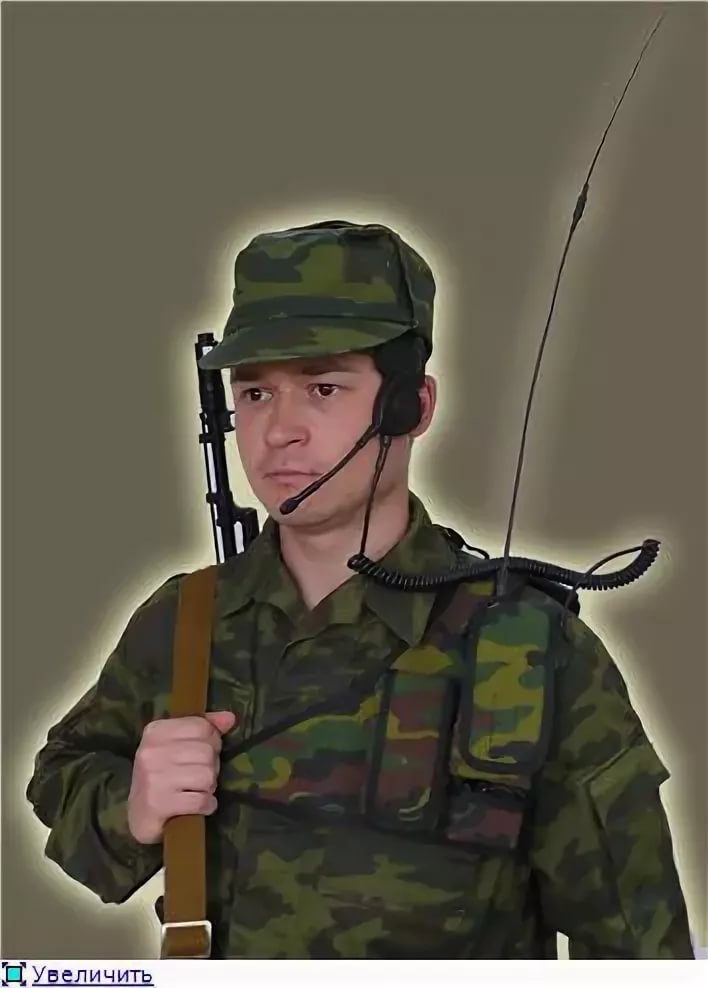 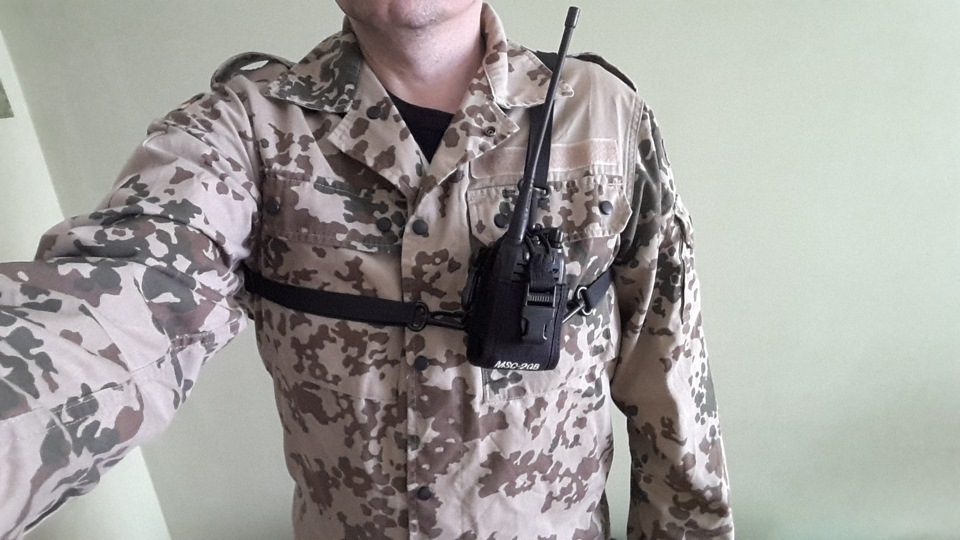 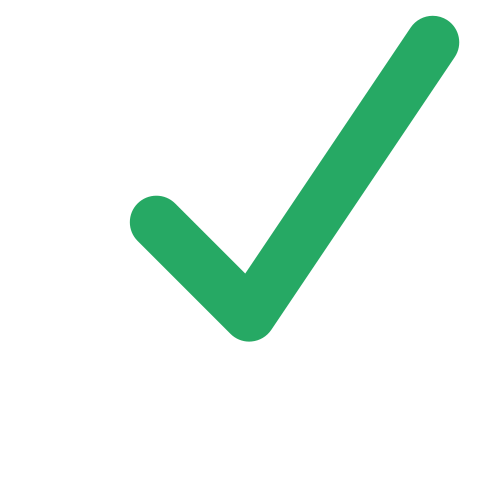 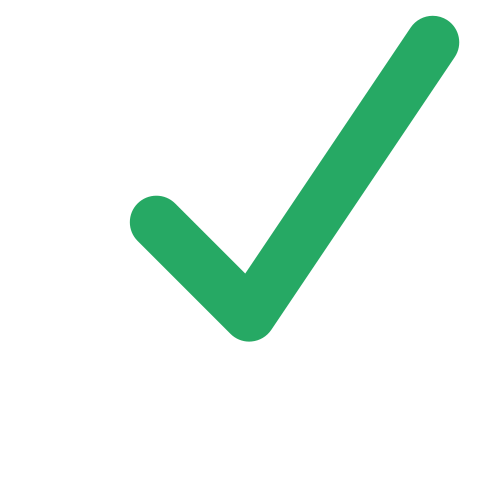 Практические советы
Как правильно носить радиостанцию
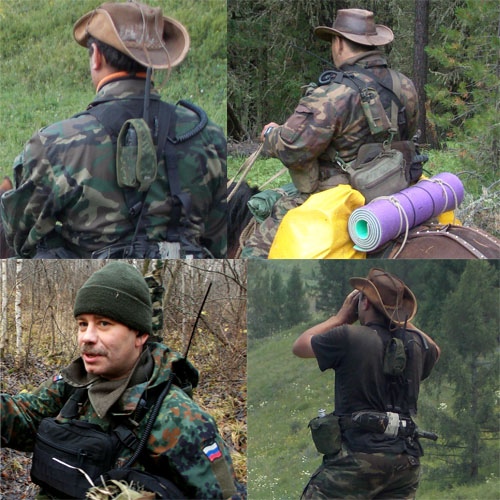 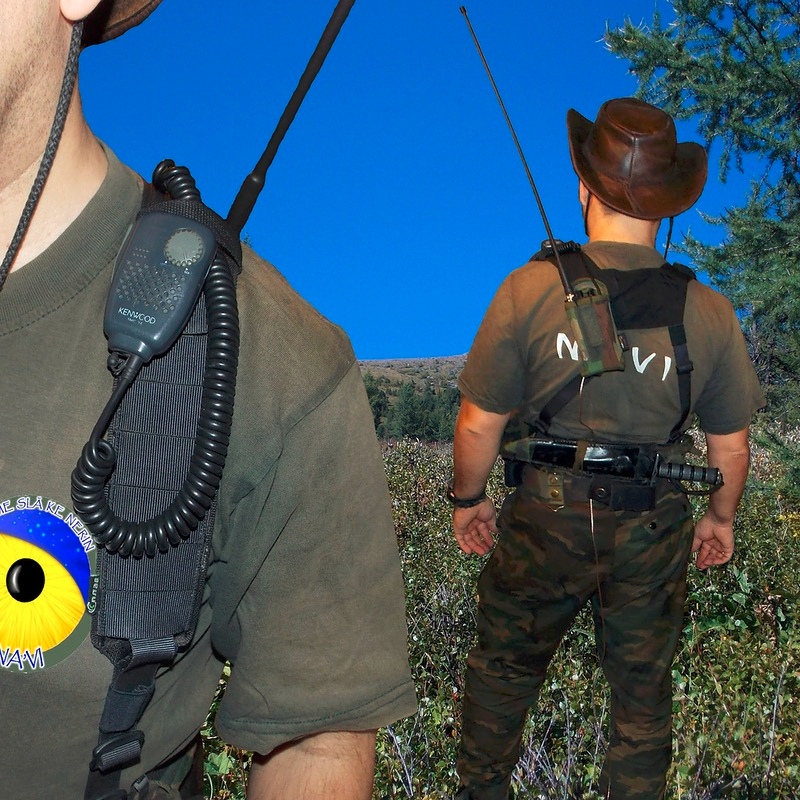 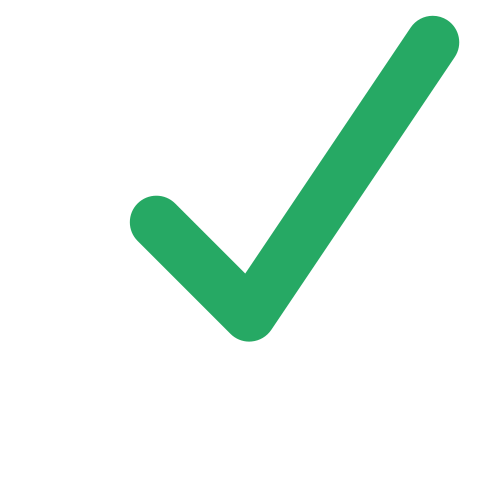 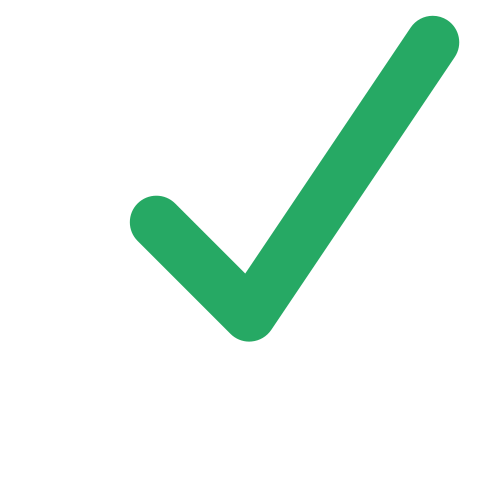 Практические советы
Категорически нельзя включать рацию без антенны. Иначе она перегорит
Антенна в рации одна из самых важных частей. Относитесь к ней бережно
Перевозите рацию в разобранном виде с вынутым аккумулятором и отсоединенной антенной. При этом порядок разборки рации следующий:
выключаем рацию
отсоединяем аккумулятор
отсоединяем антенну
Порядок сборки обратный:
присоединяем антенну
присоединяем аккумулятор
включаем рацию
Берегите рацию от влаги, не роняйте ее в воду, не оставляй под дождем, даже если считается, что она с водозащитой
Практические советы
Помните, что вас слышат все, кто находится рядом и в отдалении на текущей частоте. Чтобы не мешать соблюдайте правила:
радиопереговоры ведутся исключительно по делу
подумайте и сформулируйте мысль, говорите четко
дождитесь паузы в переговорах, не нужно никого перекрикивать
если у вас очень срочное сообщение, а эфир занят, то дождитесь паузы в переговорах и скажите «БРЭЙК» (БРЭК). Пользуйтесь этим в крайних случаях!
радиопереговоры от поисковой группы ведет один человек
дополнительные рации в поисковой группе держите в запасе
при работе на отклик соблюдайте радиомолчание
типы радиостанций
Профессиональные
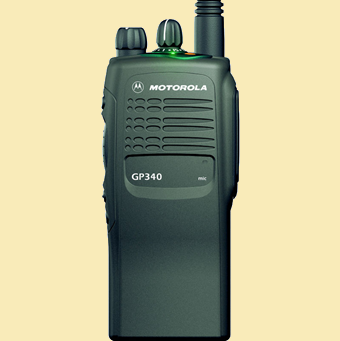 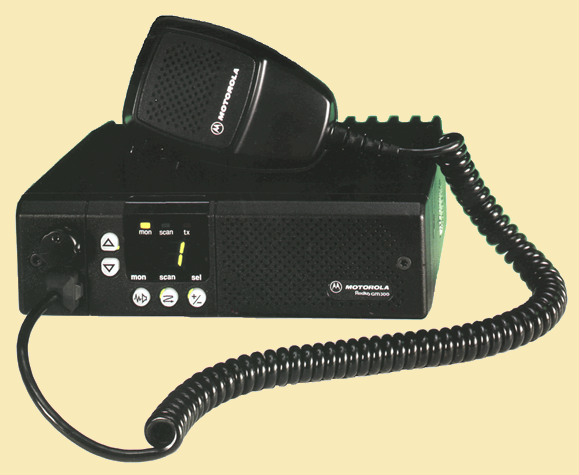 Любительские
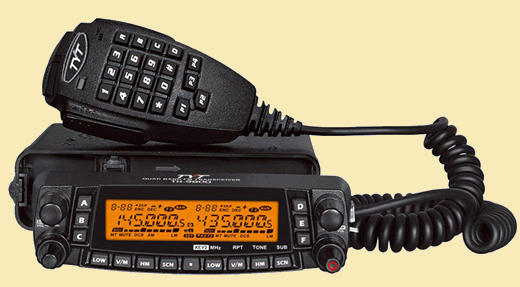 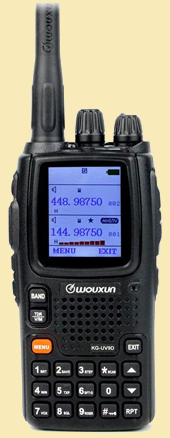 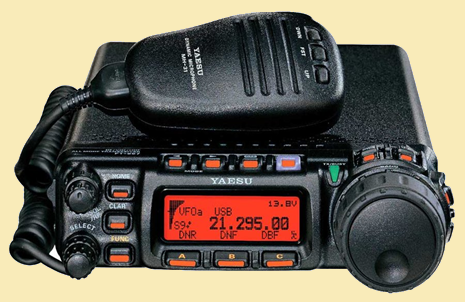 Безлицензиозные
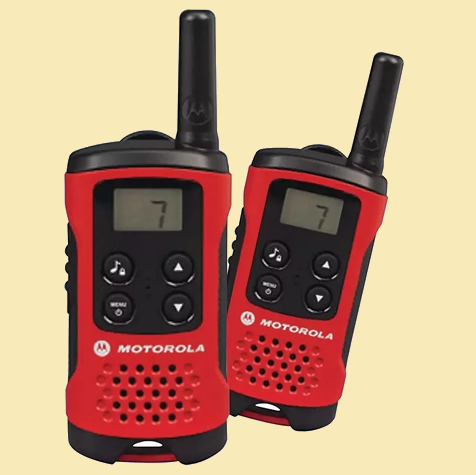 что выбрать?
На что обращать внимание:
Радиостанция работает в диапазоне LPD
Лучше 2-х диапазонная радиостанция на 433 и 145 МГц
Вы сможете пользоваться радиостанцией
Наличие пыле- и влагозащиты
Распространенность модели
Цена
Отзывы пользователей
что выбрать?
Наша рекомендация:
Baofeng BF-A58
Однозначного ответа нет.
Каждому нравится свое определенное сочетание параметров.

Baofeng BF-A58 (Retevis RT-6) - портативная радиостанция с защитой от влаги и пыли мощностью 5 Вт.
Baofeng UV-9R, UV-XR - продолжение линейки BF-A58.
Более высокая мощность (9 и 10 Вт), но и более высокая цена. 
Переплачивать за такое увеличение мощности  смысла не имеет.
Лучше использовать качественную антенну!
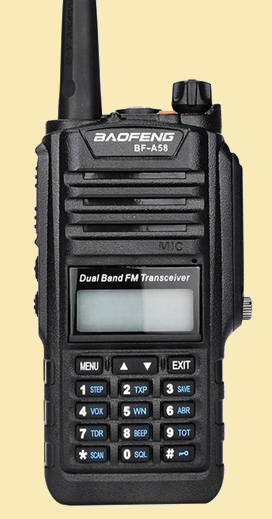 что выбрать?
Наша рекомендация:
Retevis RHD--771
Длина – важно, но не главное
Антенна должна быть качественной и правильно настроенной

Многие длинные антенны некачественные (ненастроенные на наш диапазон частот) и работают хуже штатных.
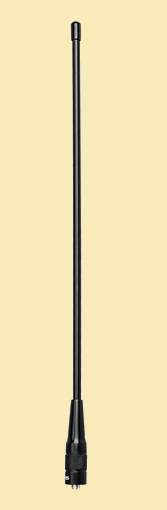 Retevis RHD—771 – проверенное качество.
Реально увеличивает дальность связи
Эксплуатация:
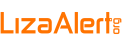 Спасибо за внимание!
Введение в радиосвязь